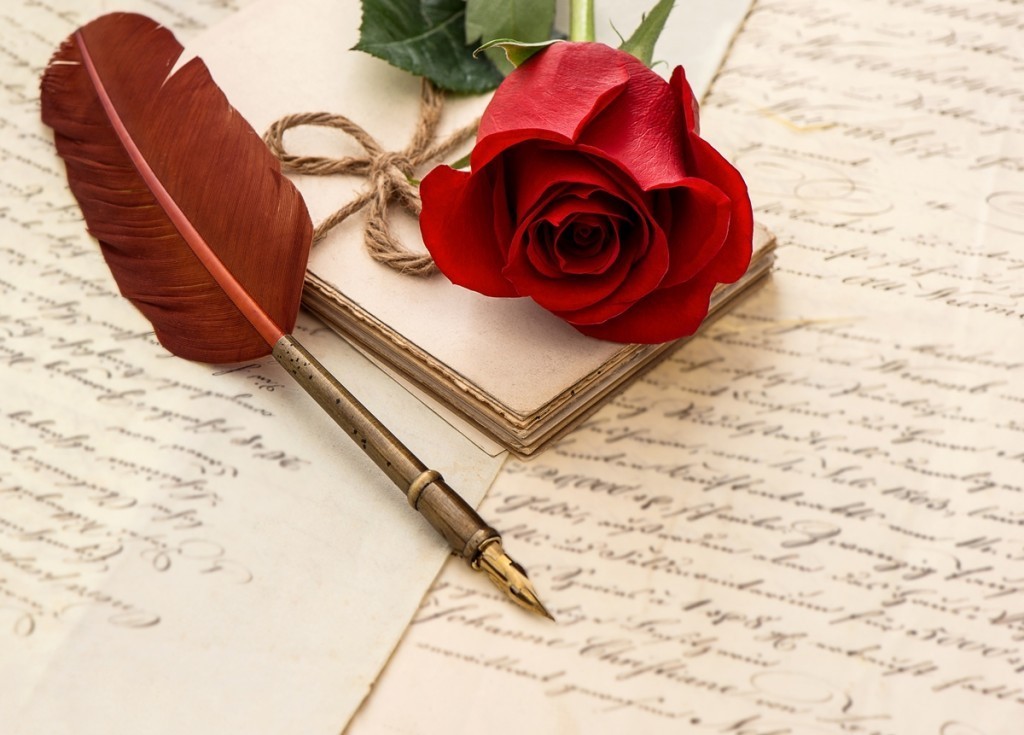 21 марта – Всемирный день поэзии
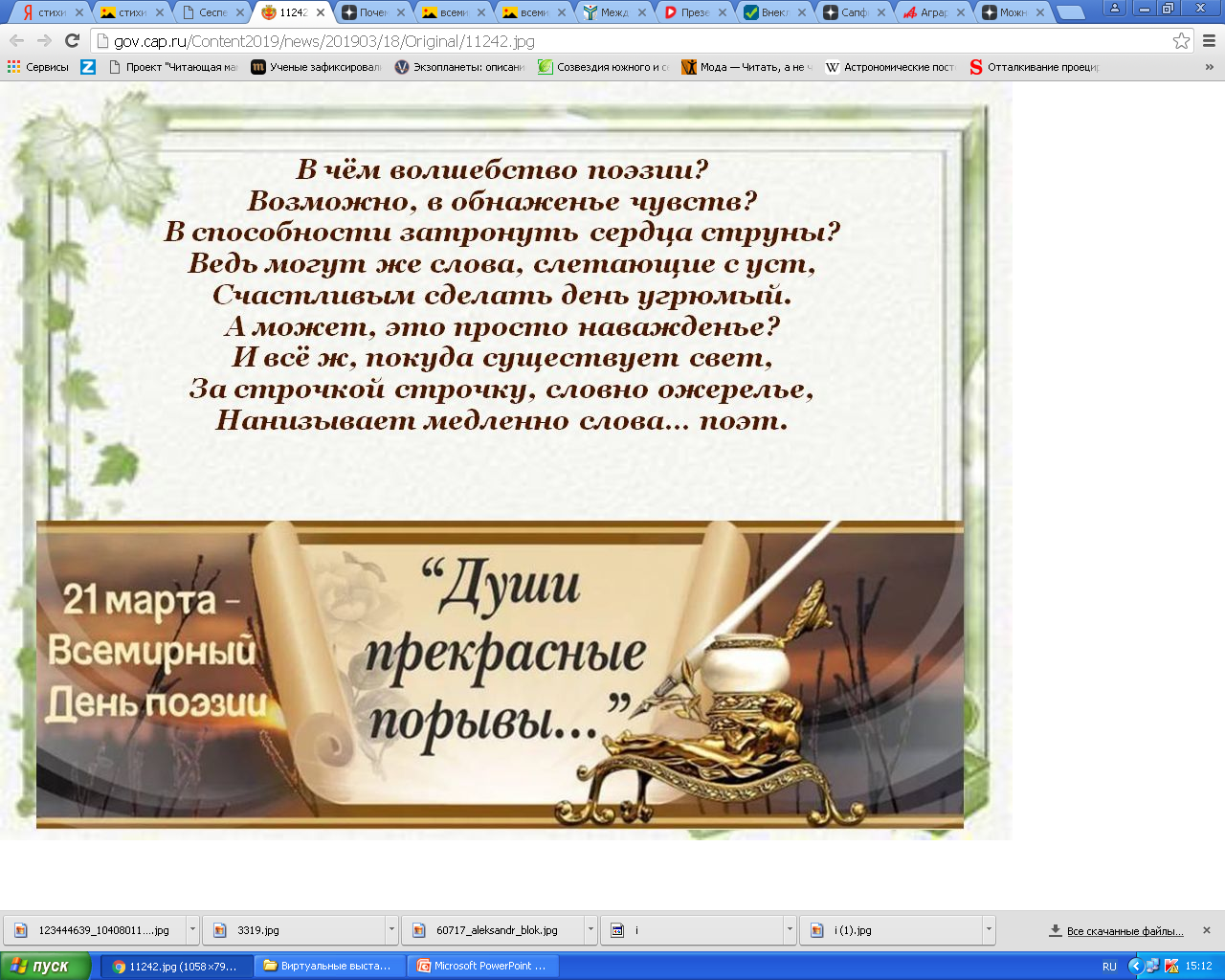 Поэзия – это одно из самых гениальных достижений человечества. 
Изливать свои чувства в стихотворной форме, оставлять в рифме свое мироощущение, мечтать о будущем и вспоминать прошлое, одновременно обращаясь к миллионам и оставаясь при этом наедине с собой, – на это способна только поэзия.
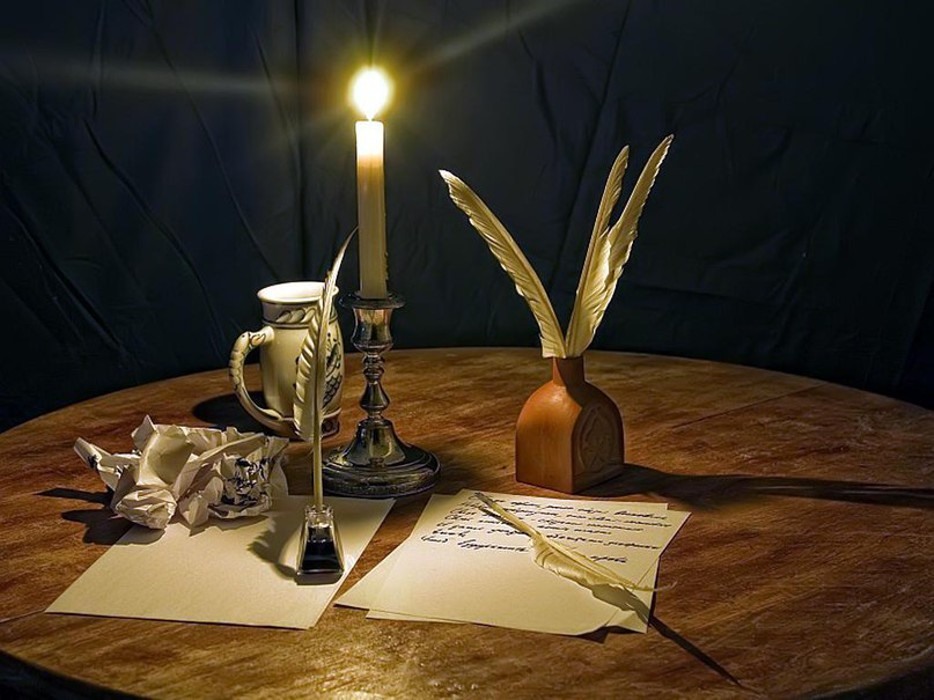 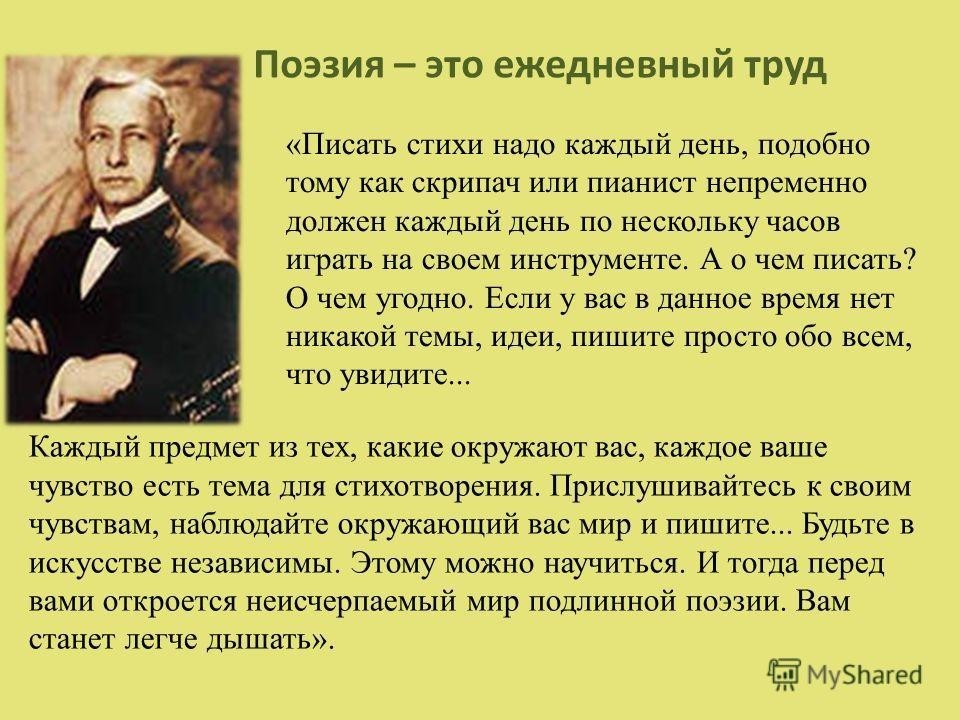 Александр Иванович Бунин
Язык русской поэзии – живой, свободный и неисчерпаемый. Это великие имена Пушкина, Ломоносова, Державина, Лермонтова, Некрасова, Мандельштама, Пастернака, Ахматовой, Цветаевой, Есенина, Евтушенко и многих других…
  Природа России, ее богатая история, напевный язык и творческий дух народа- все это родники вдохновения для наших поэтов.
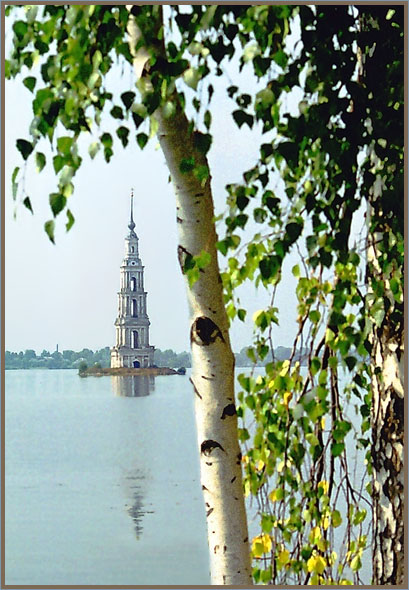 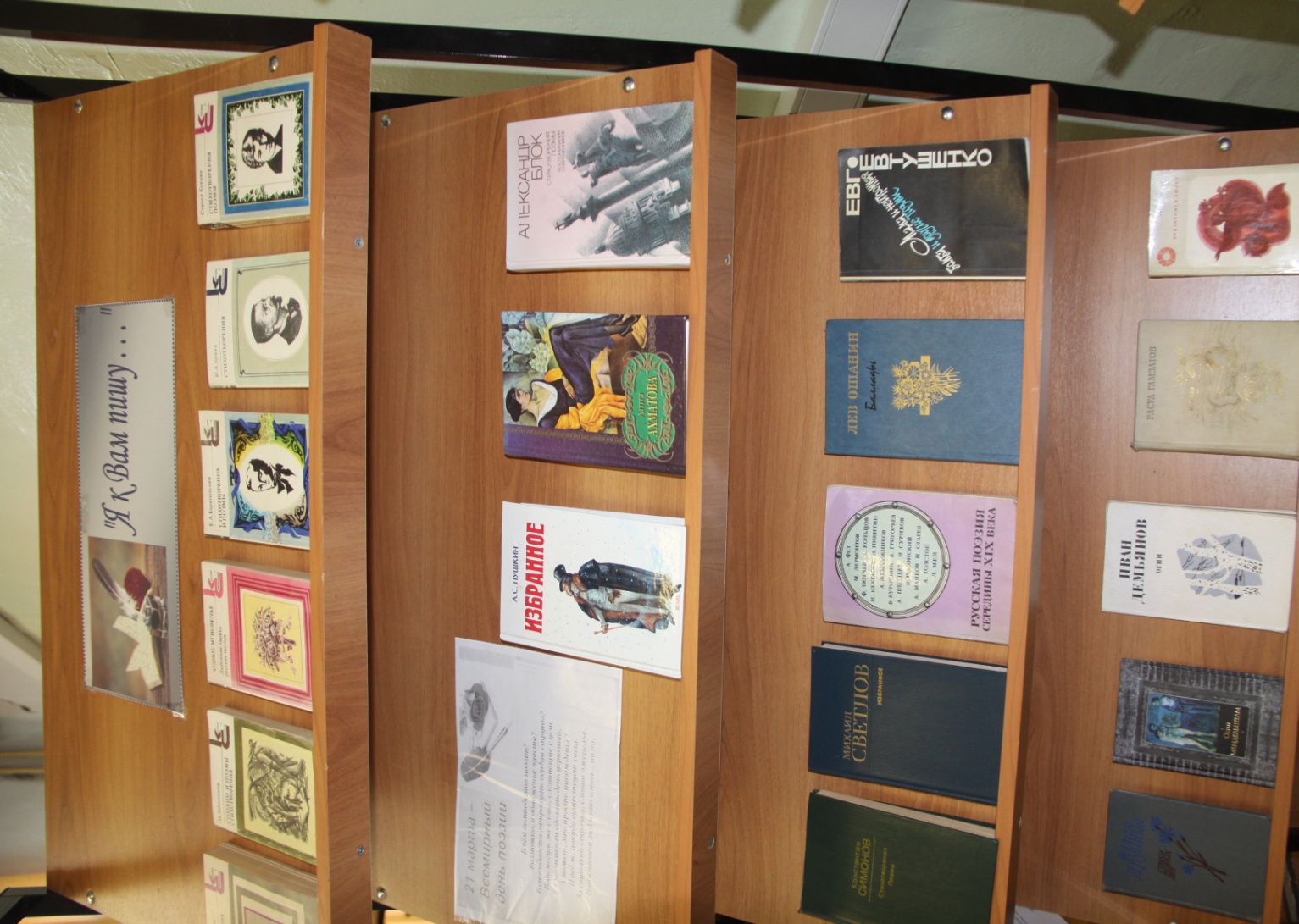 Добро  пожаловать  на  выставку  в читальном  зале  библиотеки  колледжа!